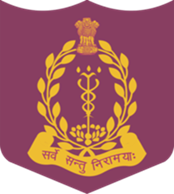 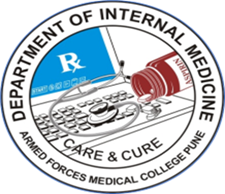 Various Trials
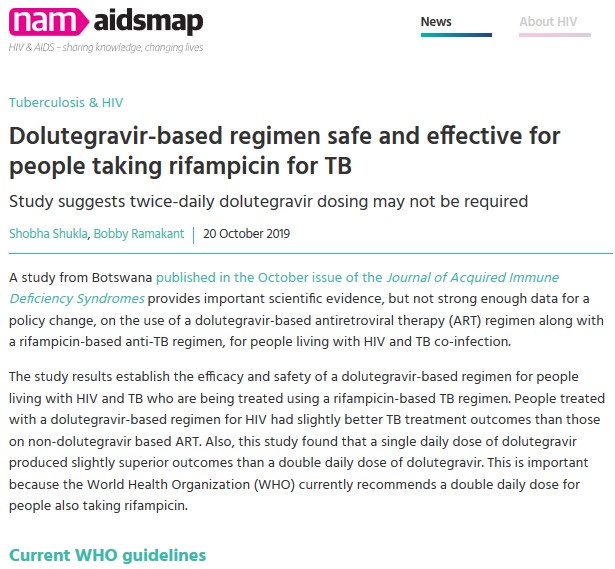 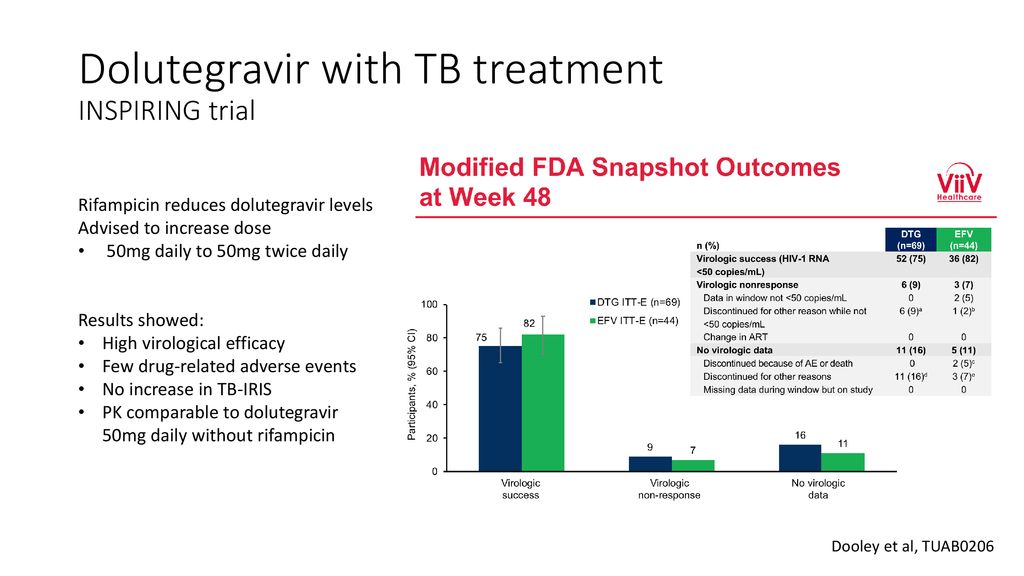 INSPIRING Trial
Botswanan Study
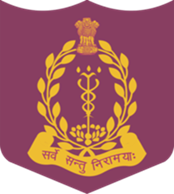 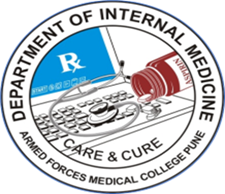 AIM- RADIANT-Tb Trial
Study aimed to determine whether virological outcomes with standard dose dolutegravir- based ART would be acceptable in people with HIV on Rifampicin based anti-tubercular therapy
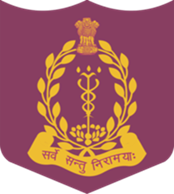 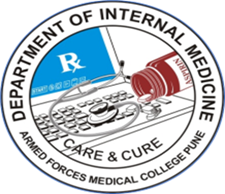 Study Design
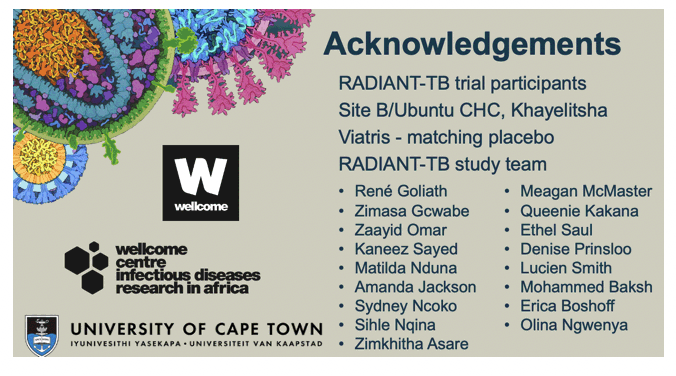 Phase 2b

Randomized

Double-blind

Non-comparative

Placebo controlled
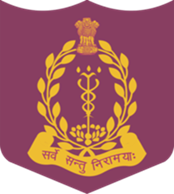 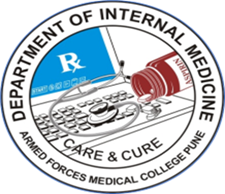 Inclusion and Exclusion Criteria
Inclusion Criteria

Age > 18 yr

Seropositivity for HIV-1, plasma HIV-RNA > 1000/ml

CD4 count > 200 cell/µl (subsequently changed to > 100 cells/ µl)

ART naivety or first line ART interruption (ART duration < 6 months or HIV-RNA <50 copies/ml, less than six months before interruption)

On Rifampicin based ATT for less than 3 months
Exclusion Criteria

Pregnant Female

ALT > 3 time above normal

Allergy or intolerance to any drug in the regimen

Active psychiatric condition
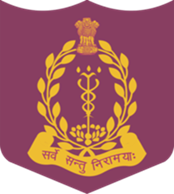 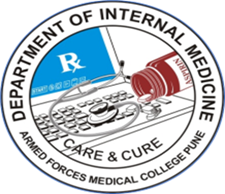 Method
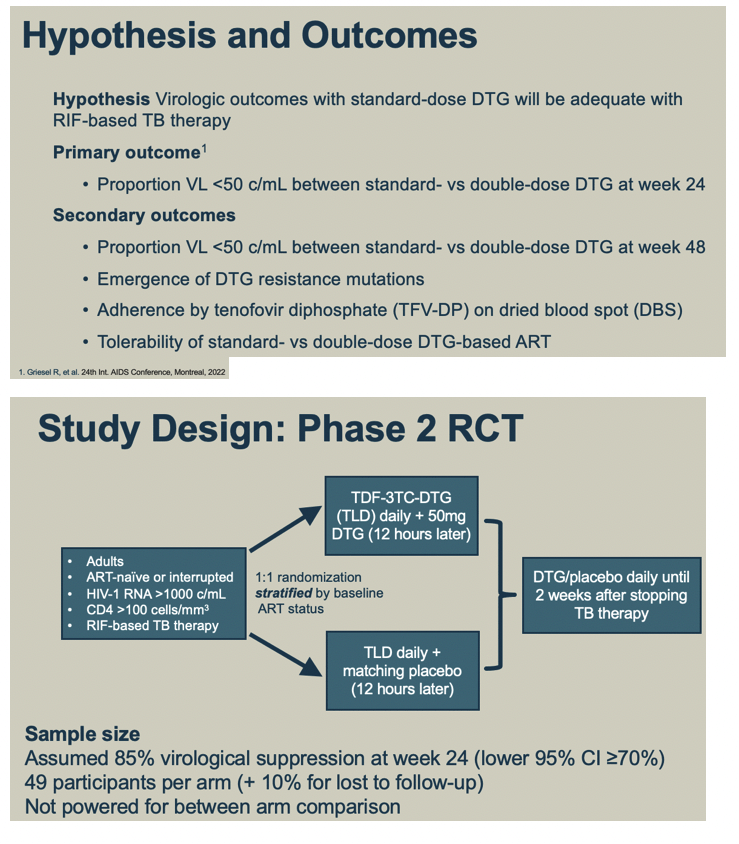 Recruitment and Randomization

Duration of study : 48 weeks

Follow up Visit:  4,8,12, 16, 20, 24 and 48 weeks
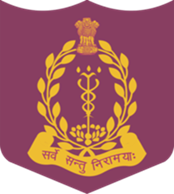 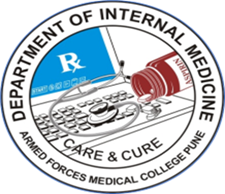 Procedure
Tb diagnosis – Microbiological or Histological

Tb classification- pulmonary, extra-pulmonary or disseminated

Screening – HIV-RNA testing, CD4 count

If CD4 count between 50-99 cell/µl, test was repeated

Study Defined Virological failure : HIV-RNA > 1000 copies/ml at week 24 or if HIV-RNA was less than <50 copies/ml and then rebound to >1000 copies/ml at any time point
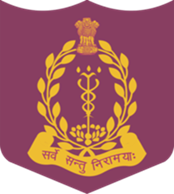 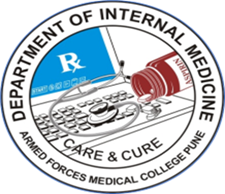 Outcomes
Primary Outcome

Proportion of participants with virological suppression

Defined as HIV-1 RNA less than 50 copies per mL at week 24
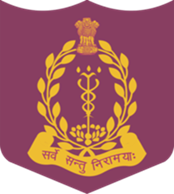 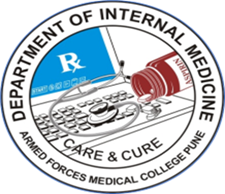 Outcomes
Secondary Outcome

Proportion of participants with HIV-1 RNA of less than 50 copies per mL at weeks 12 and 48 

Change in baseline CD4 count at 24 and 48 weeks

Proportion of participants with dolutegravir trough concentrations above the PA-IC90 at weeks 4, 24, and 48
ART adherence assessment determined by tenofovir diphosphate in dried blood spots at weeks 12, 24, and 48

Occurrence of grade 3 and 4 and serious adverse events

Change in Modified Mini Screen and Insomnia Severity Index questionnaires from baseline

The emergence of integrase strand transfer inhibitor resistance mutations in participants with study-defined virological failure
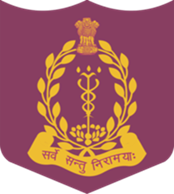 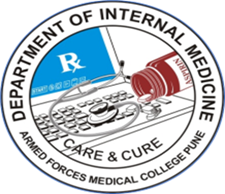 Adverse Events
As per DAIDs severity grading 









Immune reconstitution inflammatory syndrome 

Neuropsychiatric Symptoms -  MMS and ISI questionaries
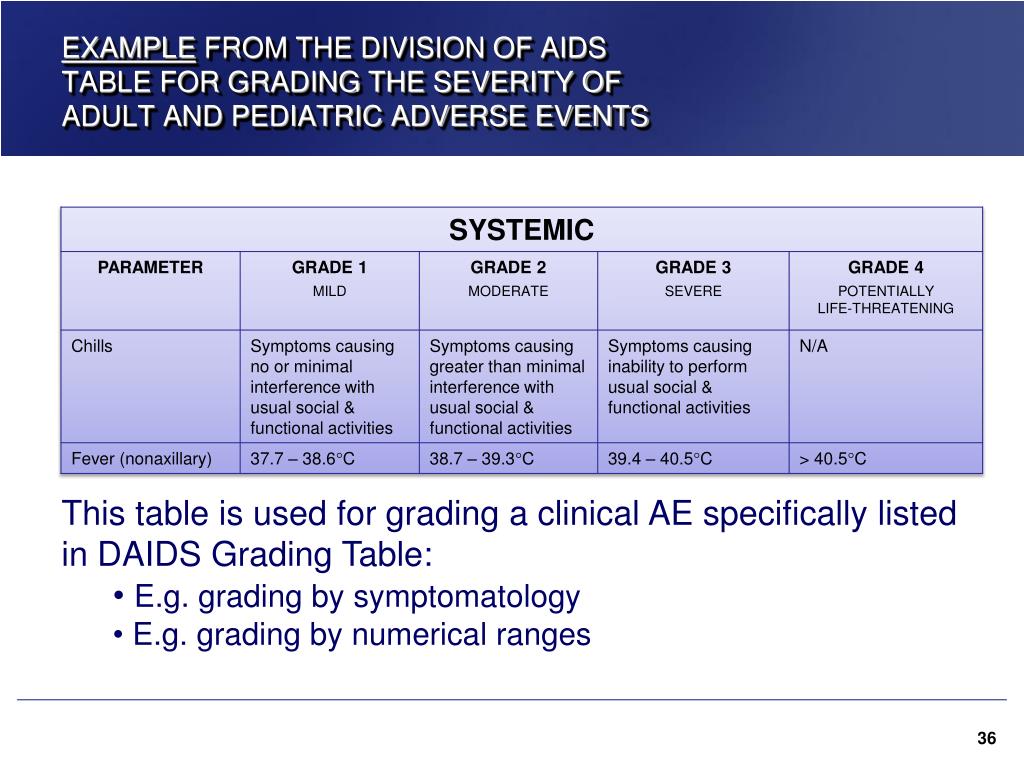 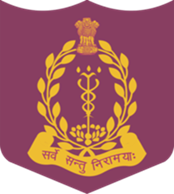 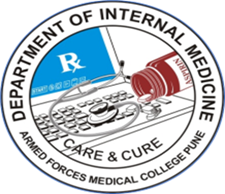 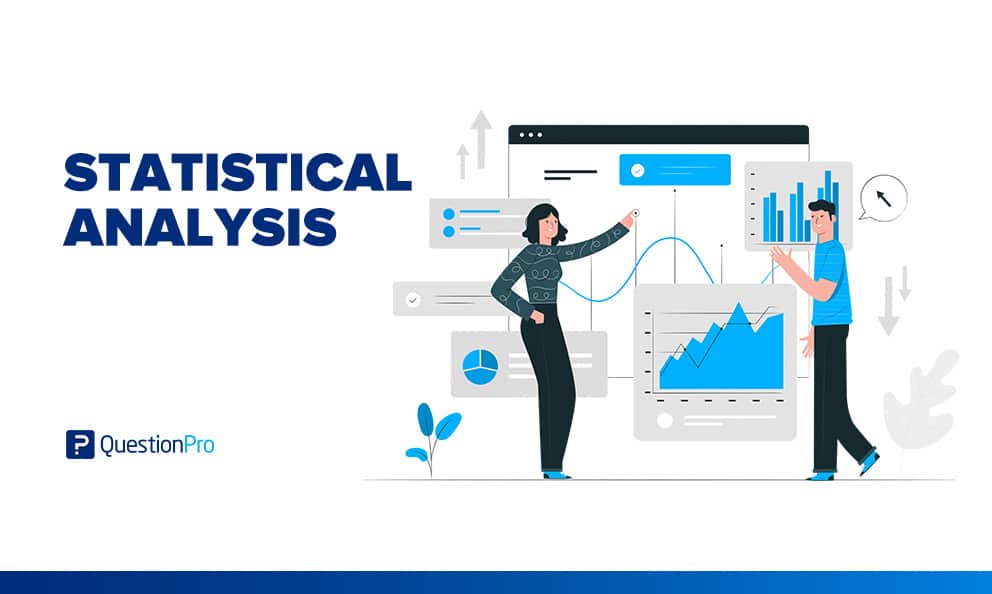 Statistical Analysis
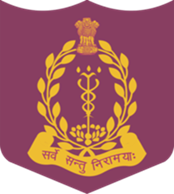 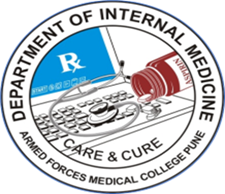 Study Profile
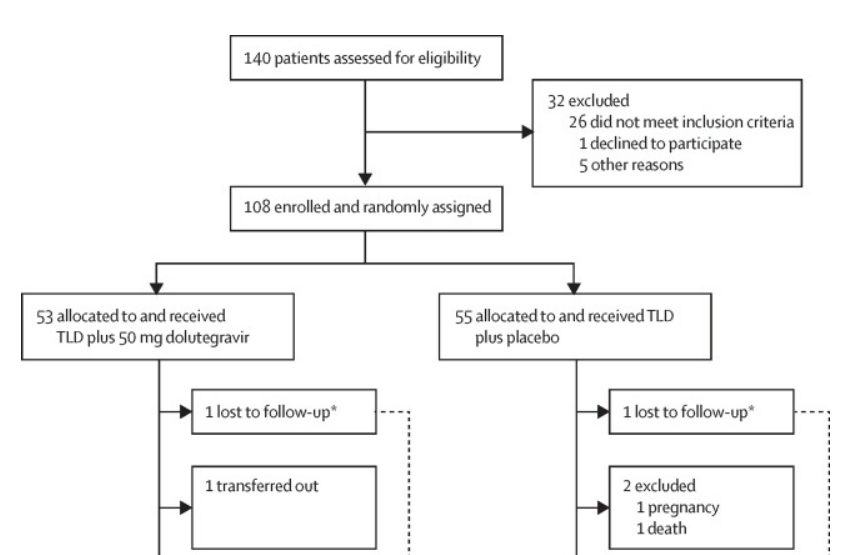 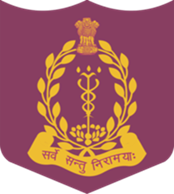 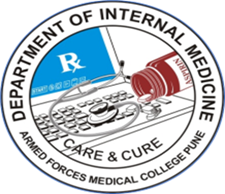 Study Profile
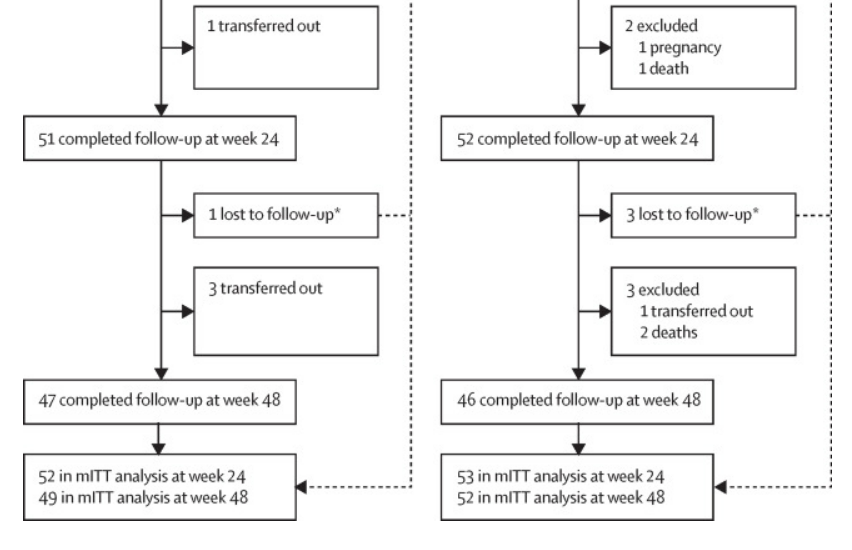 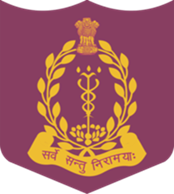 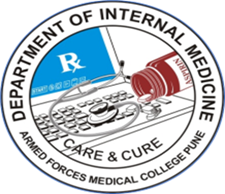 Demographic Profile
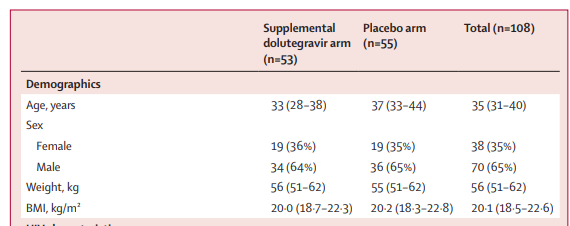 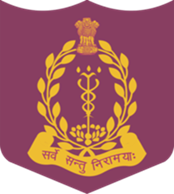 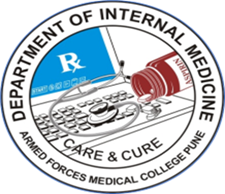 Demographic Profile
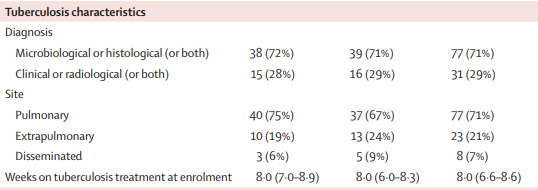 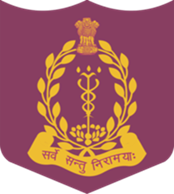 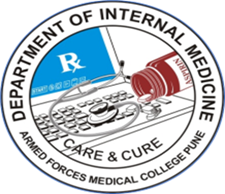 Demographic Profile
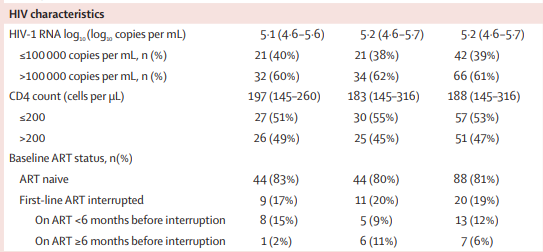 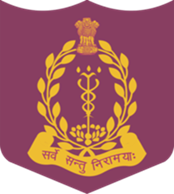 Result- virological Suppression
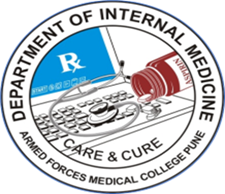 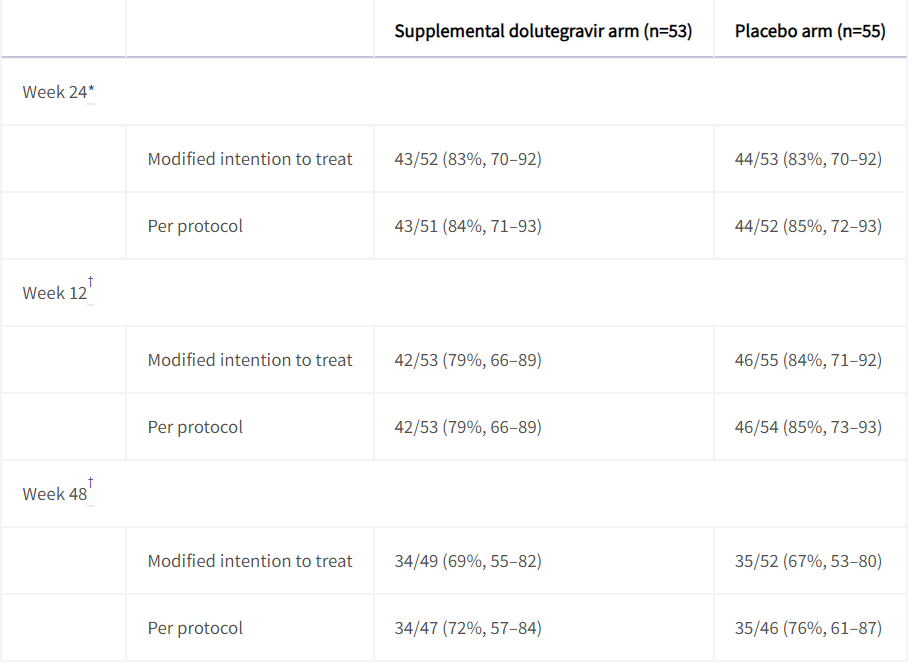 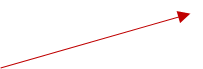 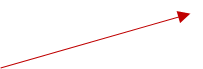 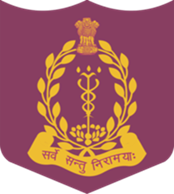 Virological Suppression- graph
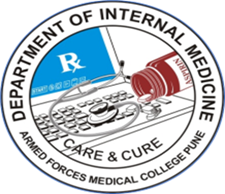 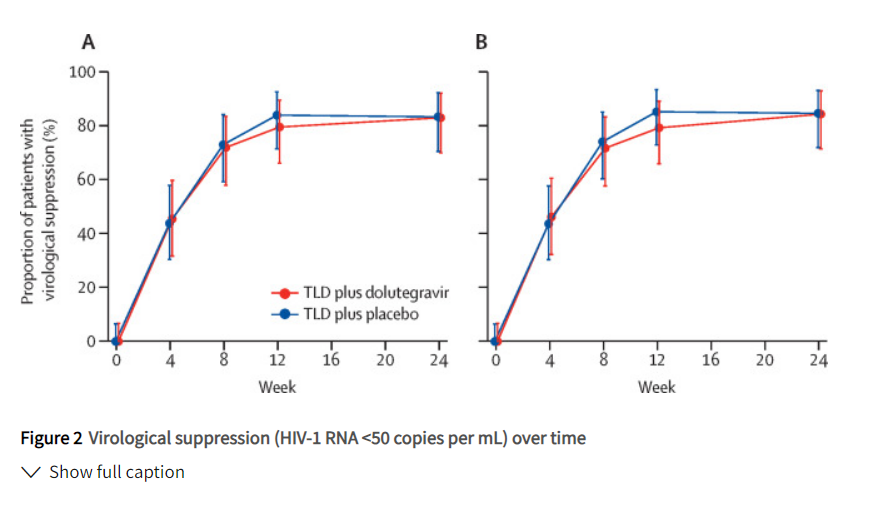 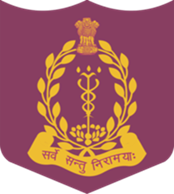 Adherence
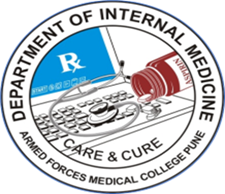 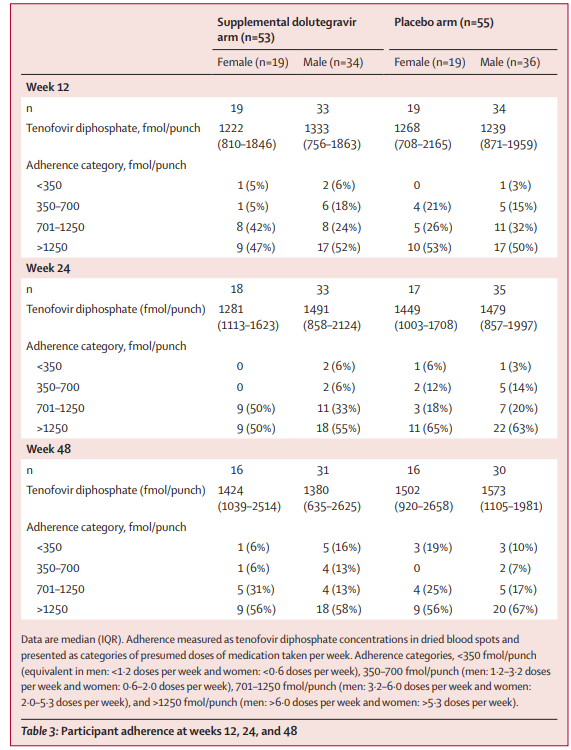 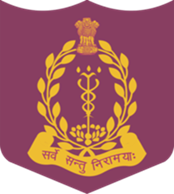 Adherence
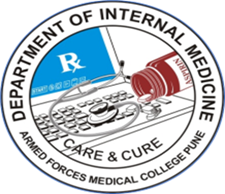 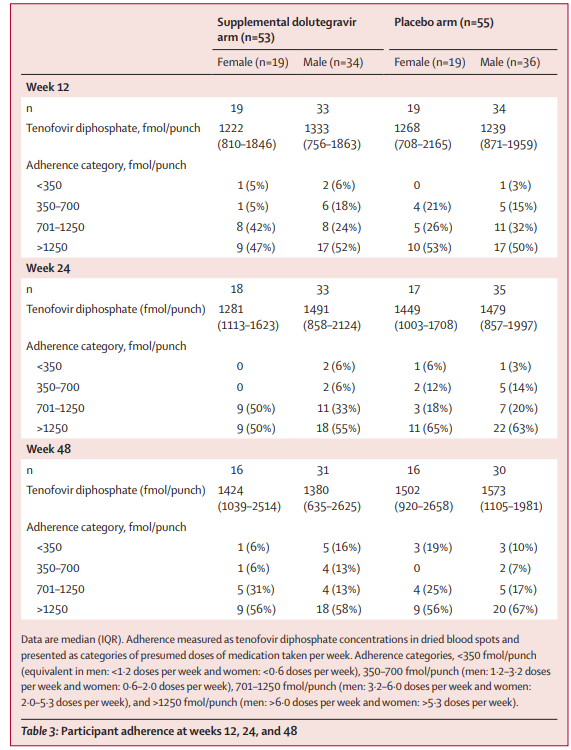 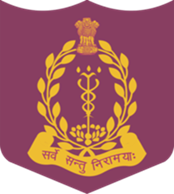 Adverse reaction
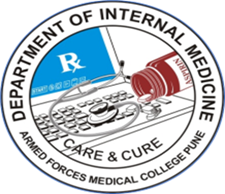 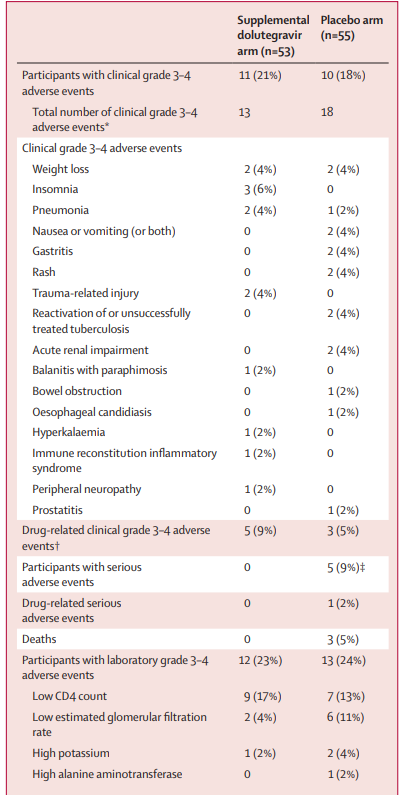 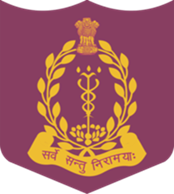 Adverse reaction
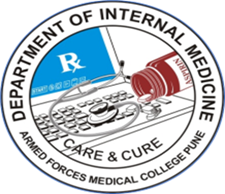 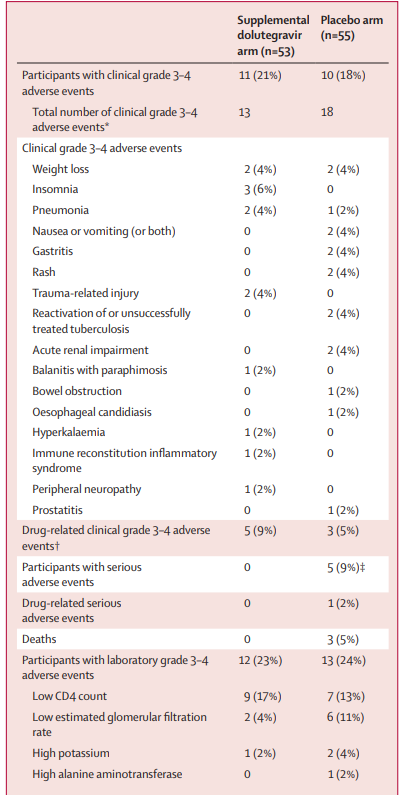 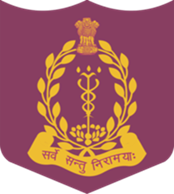 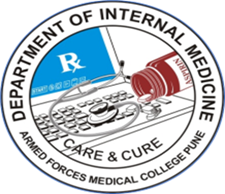 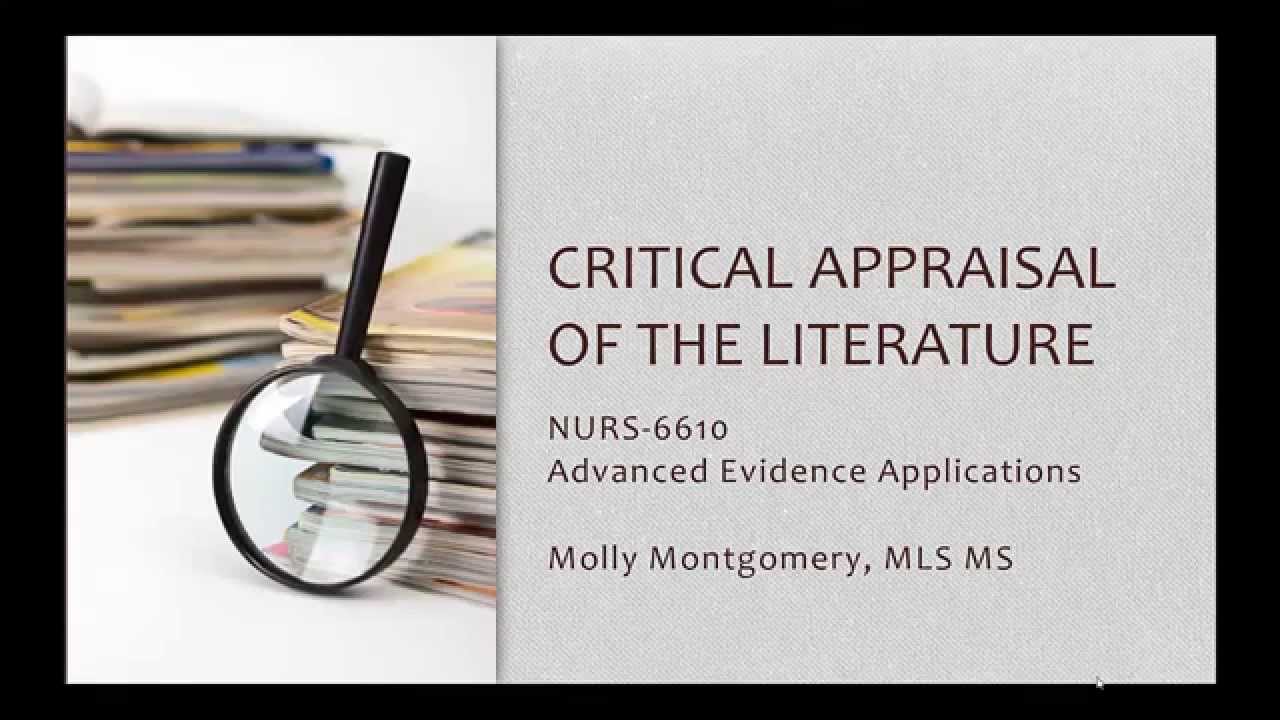 Critical Appraisal
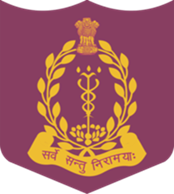 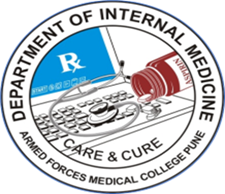 Critical Appraisal
TITLE
Is it interesting? YES
ABSTRACT
Will the conclusions (if valid), likely to be useful to you, in your area of clinical
practice or research? YES
Whether the settings in the material methods are like our own settings?  YES
Is there a clear cut / specific research question?  YES
Was it feasible for the authors to study this question given their technical expertise and available facilities? YES
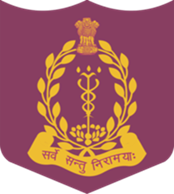 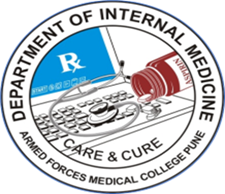 Critical Appraisal
Does the research question have some element of novelty?  YES 

Have the authors made a mention of  Actual / Study Population ? YES 

Is the method of sampling been described? YES   

Whether a mention of all the potential confounding factors been made? NO
	 	 
Any selection or information bias could have occurred? NO
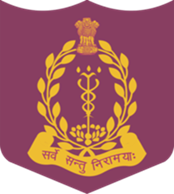 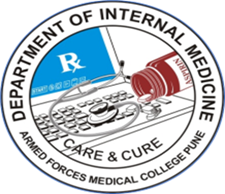 Gate Framework of Assessment
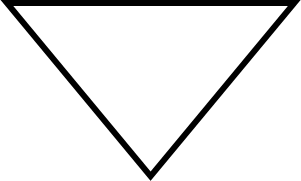 PARTICIPANTS:
 140
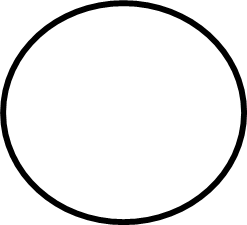 EXPOSURE GROUP: 53
Placebo GROUP: 55
OUTCOME :
At 24 weeks : 43 out of 52 of exposure group and 44 out of 53 of placebo group had virological suppression
At 48 weeks no dolutegravir resistant in 19 virological failure cases
Duration : 
48 weeks
T
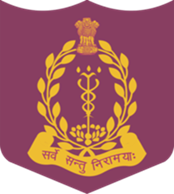 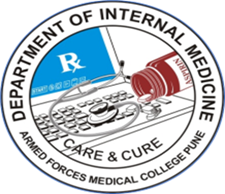 RAMMBO : Recruitment
Study setting & eligibility criteria well described ?  Yes 


       Participants  representative  of eligible population ? Yes


       Randomization  process described adequately ? Yes
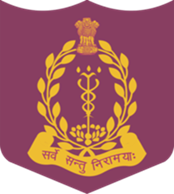 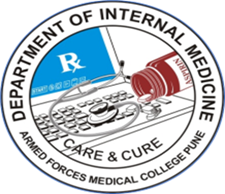 RAMMBO : Allocation
140
Randomization
1:1  ratio for baseline randomization
E-53                                 P- 55
T
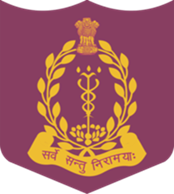 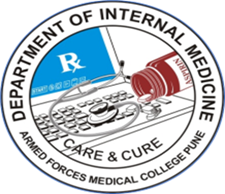 RAMMBO : Maintenance
P
Good Maintenance ? yes

Did most participants remain in allocated groups  ?  Yes
Participants &/or investigators blind to exposure
(and comparison exposure)? Yes                      

Compliance high & similar in both group?                              Yes

Completeness of follow-up high & similar in both group?
Yes
O
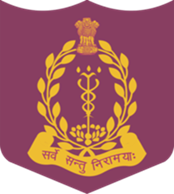 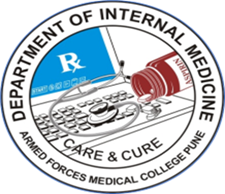 RAMMBO : Measurement
Measurement of outcomes blind or objective?
EG    CG
Outcome measurements were Objective



Authors reviewed all results
O
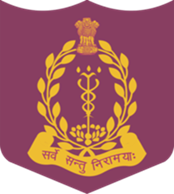 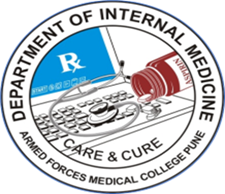 RAMMBO : Bias
Recruitment 
Bias: No  bias
P
Allocation : Adequate
E    C
Maintenance: High Retention
Measurement : Right Statistical tools
(of outcomes)
O
T
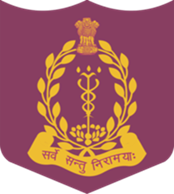 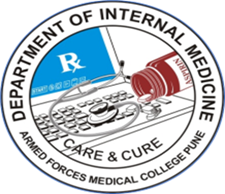 Limitations
The study was not powered to make comparisons between arms

Findings might not be generalizable to people on dolutegravir-based second-line ART or to people with CD4 counts below 100 cells/μL

Study only enrolled participants who were ART-naive or had interrupted first-line ART without virological failure

It not detect treatment-emergent dolutegravir resistance in the placebo arm
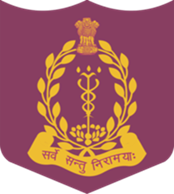 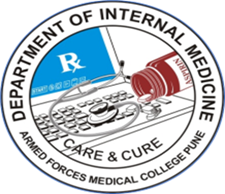 Conclusion
The similar rates of virological suppression in the supplemental dolutegravir and placebo arms

There were no treatment-emergent integrase strand transfer inhibitor resistance mutations among participants with study-defined virological failure

Twice-daily dolutegravir dosing might be unnecessary in people with HIV-associated tuberculosis